Brain Infections
Basic Brain Anatomy
Cerebrum, Cerebellum, Brainstem
Lobes: Frontal, Parietal, Temporal, Occipital
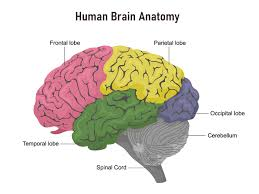 Protective Structures
Skull
Meninges: dura mater, arachnoid mater, pia mater
Blood-brain barrier
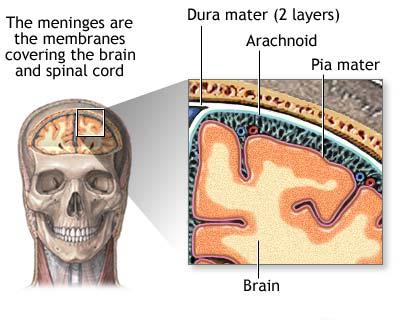 Ventricular System
Lateral ventricles
Third and Fourth ventricles
CSF circulation
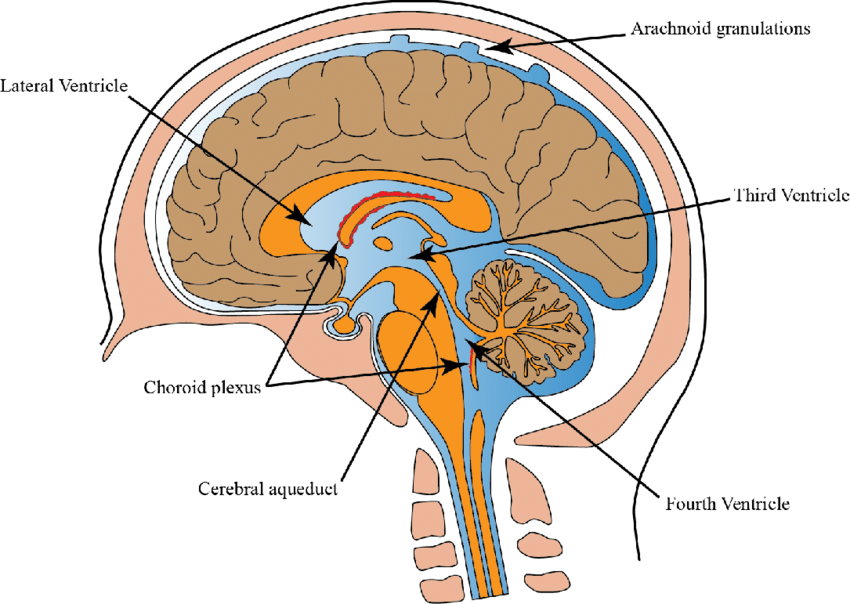 CNS Immune Privilege
Microglia
Limited lymphatic drainage
Role in infections
Classification of Infections
Meningitis
Encephalitis
Brain abscess
Subdural/Epidural empyema
Tuberculosis of Brain
Meningitis
Bacterial, viral, fungal, parasitic
Inflammation of meninges
Chemical meningitis
Encephalitis
Viral origin common (e.g., HSV)
Affects brain parenchyma
Brain Abscess
Localized collection of pus
Secondary to infection, trauma, or surgery
Hematogenous spread most common(congenital heart diseae,infective endocarditis,pulmonary Av fitula)
Dental source
From sinusitis contigous spread
Empyema
Subdural and epidural
Often sinus or ear-related infections
Post surgical
Global Burden
High morbidity and mortality
Developing vs. developed countries
Age Distribution
Neonates: Group B Streptococcus
Adults: S. pneumoniae, N. meningitidis
Seasonal Variations
Enteroviruses in summer
Arboviruses in monsoon/rainy season
Risk Factors
Immunosuppression
Travel
Neurosurgical interventions
Congenital heart diseae
Penetrating trauma
Chronic sinusitis
Otitis Media
Bacterial Pathogens
S. pneumoniae, most common group
Strep milleri,Strep.Anginosus (frontoethmoidal sinusitis)
Stayphalococcus aureus,Enterobacteriacea(post traumatic)
Actinomycosis (Dental)
Viral Pathogens
HSV, VZV, CMV, Enteroviruses, Arboviruses
Fungal and Parasitic Pathogens
Cryptococcus, Candida, Toxoplasma, Naegleria
Nosocomial Infections
Shunt infections, post-neurosurgical infections
Entry to CNS
Hematogenous spread
Direct extension
Peripheral nerves
Host Response
Inflammation
BBB disruption
Cerebral edema
Complicatios of Brain infection
Hydrcephaus
Ventriculitis
cognitive impairment
Seizures
Permanant hearing and visual damage
Hemiparesis
Death if untreated
General Symptoms
Fever, headache, vomiting
Photophobia, neck stiffness
Meningitis signs
Kernig’s and Brudzinski’s signs
Irritability, altered sensorium
Neck rigidity
Encephalitis Symptoms
Confusion, seizures, focal deficits
Abscess/Empyema Symptoms
Localized signs
ICP increase, neurological deficits
Seizures
Hemiparesis
Clinical Evaluation
History and physical exam

pyrexia,alteres sensorium,headach,confusion.

nausea ,vomiting,hemiparesis
Lumbar Puncture
CSF analysis: WBC count, protein, glucose, culture
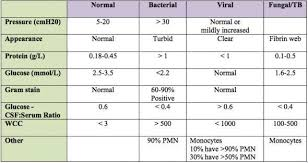 Imaging Studies
CT/MRI to assess swelling, abscess, empyema
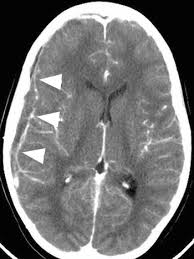 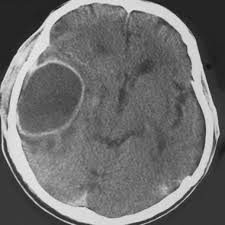 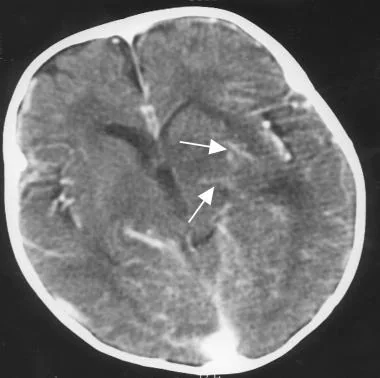 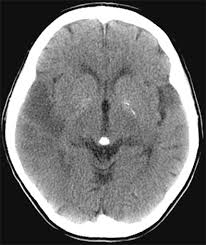 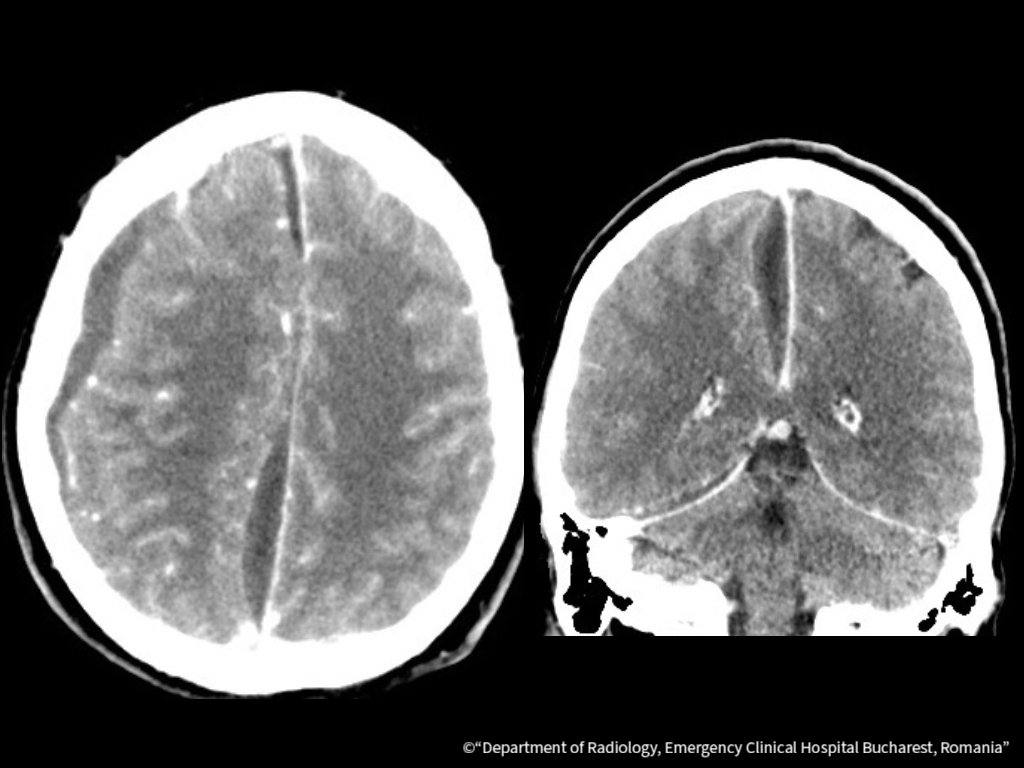 Ct scn features in Brain infection
Brain  Abscess (Ring enhancement surrounding the lesion)
Subdural empyema (hypodense area over the hemisphere or along the falx)
Meningitis( mild ventricular dilatation, sulcal effacement, or contrast enhancement of the meninges.
Encephalitis(areas of low density (hypodense lesions) in the temporal lobes, basal ganglia, or other brain regions)
MRI in Brain infections
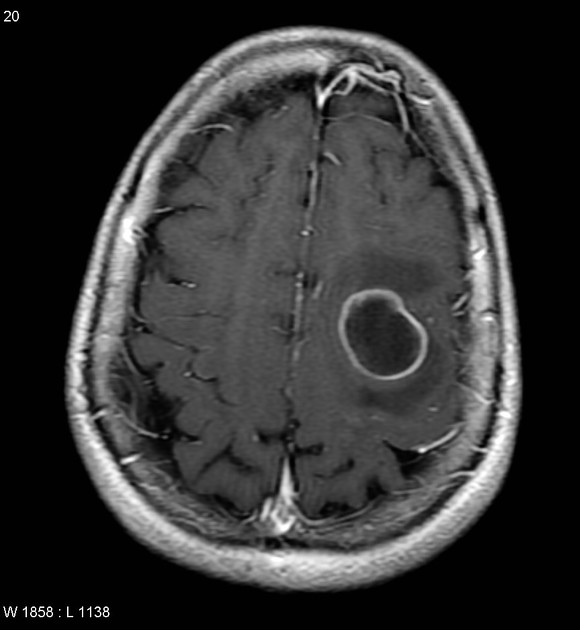 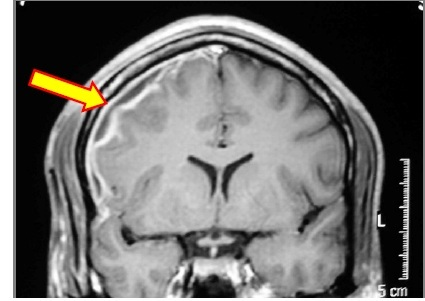 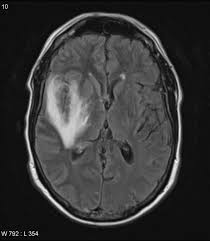 MRI features
Subdural empyema (crescent-shaped lesion of hyperintensity on T2-weighted sequences)
Meningitis  (leptomeningeal enhancement (thin, linear enhancement of the meninges)
Brain abscess (contrast-enhanced rim surrounding a necrotic core)
Encephalitis (hyperintensity on T2-weighted and FLAIR sequences, often affecting the temporal lobes, deep gray matter, and meninges)
OtherTesting
PCR, culture, antigen detection
Leukoyte scan with Tc 99
CBC,ESR,CRP
Chest x rays,Echocardiography
Additional Tests
EEG for encephalitis
Serologies
Brain biopsy (rare)
Initial Stabilization
Airway, breathing, circulation
Empirical Antimicrobial Therapyin Brain abscess
Start immediately
Adjust per culture
Vancomycin  15mg/kg intravenous  8-12 hrs
3rd generation cephalosporin
Metronidazole 500mg adult dose  iv 8 hourly
Antibiotics given for 6 ---8 weeks.
Medical treatment other than bacterial source
Acyclovir for HSV
Amphotericin B, fluconazole in fungal infection
Pyrimethamine and Sulphdiazine+leucovorin in toxoplasmosis
HRZE  ati tuberculous therapy
Adjunctive Therapy
Steroids in bacterial meningitis
Anticonvulsants
Surgical Intervention
Signficant mass effect
difficult diagnosis
proximity to vntricles
Significant increase ICP
Traumatic abscess associated with foriegn material
Subdural empyema mostly surgically drained followed by antibiotics
Surgical Options
Craniotomy and excision of abscess/Empyema
Burr Hole Aspiration of abscess via brain cannula
Sterotactic Aspiration of brain abscess
Supportive Care
ICU management
External ventricular drain for lowering ICP and intrathecal anibiotics
Rehabilitation
Prevention
Vaccines (Hib, meningococcal, pneumococcal)
Prophylaxis for contacts
BCG vaccine
Artificial intelligence
Artificial Intelligence (AI) is playing an increasingly important role in the early detection, diagnosis, and management of brain infections such as meningitis, encephalitis, and brain abscesses. Here's how AI contributes:
Early diagnosis
Predictive Anlytics
Treatment decision support
Monitoring anf follow up
Research and Data analysis
EOLA( END OF LECTURE ASSESSMENT)
A 28-year-old man presents to the emergency department with a 5-day history of worsening headache, fever, and confusion. He has a past medical history of chronic otitis media. On examination, his temperature is 38.8°C, pulse is 102 bpm, and blood pressure is 130/85 mmHg. He is disoriented to time and place. Neurological examination shows mild right-sided weakness and papilledema on fundoscopy.

A CT scan with contrast shows a ring-enhancing lesion in the left frontal lobe with surrounding edema.
Summary and Key Takeaways
Recap major points
Early diagnosis = better outcome
Initiation of atimicrobial therapy
Promot surgical intervention in case of surgical indications
References and Resources
Greenberg Handbook of Surgery 10th Edition
Principles of Neurological Surgery 4th Edition 
Youman's Neurological Surgery 6th Edition
Thank you